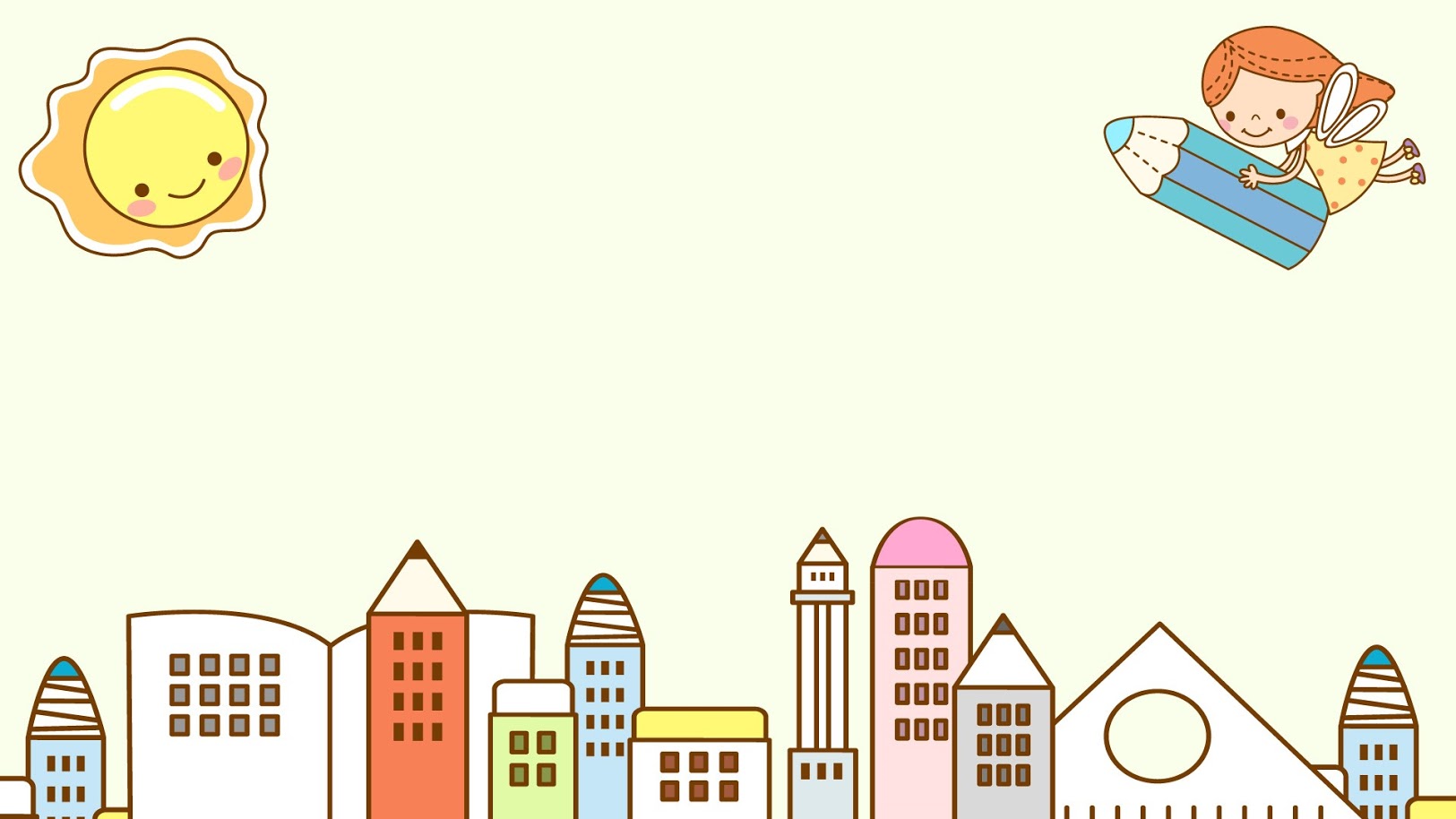 PHÒNG GIÁO DỤC VÀ ĐÀO TẠO QUẬN LONG BIÊN
TRƯỜNG MẦM NON GIANG BIÊN
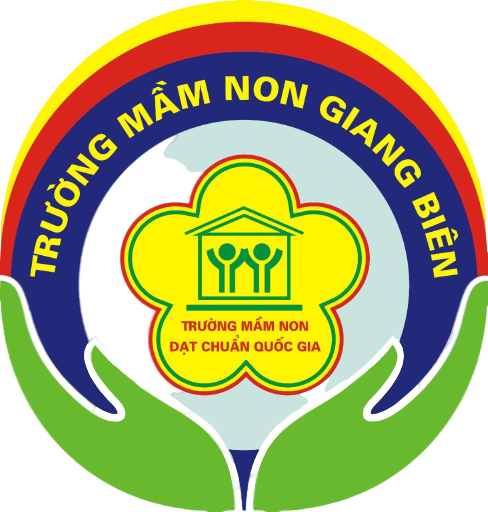 LĨNH VỰC PHÁT TRIỂN THẨM MỸ
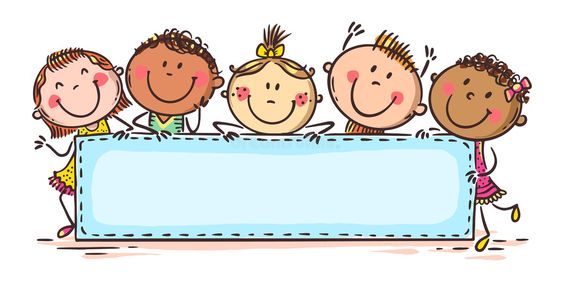 Ổn định tổ chức:
Hát: “ Khuôn mặt cười”
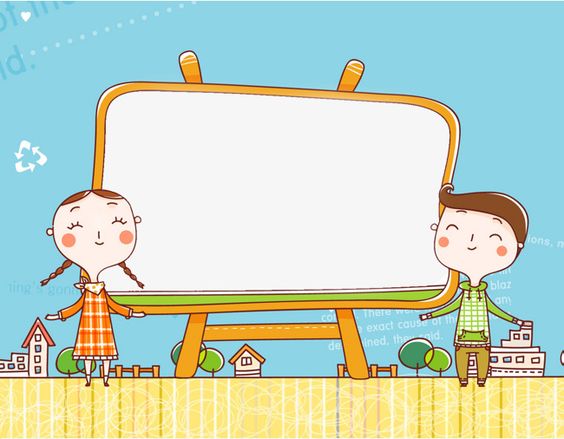 DẠY TRẺ 
KỸ NĂNG NHẶT RAU
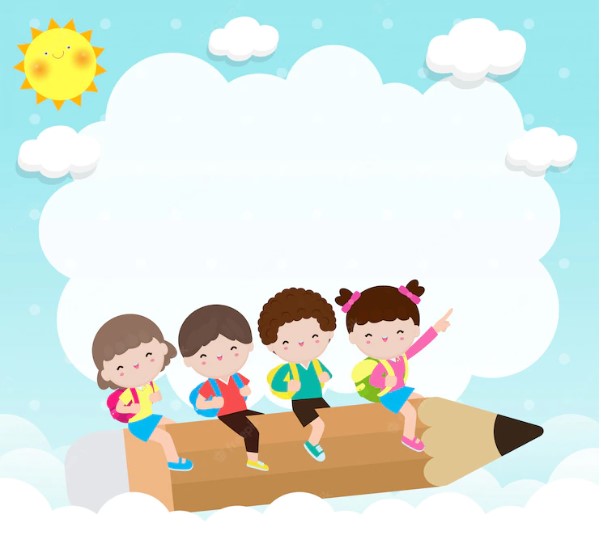 Hoạt động 2: Trẻ thực hiện
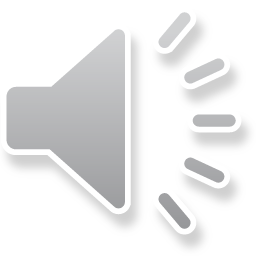 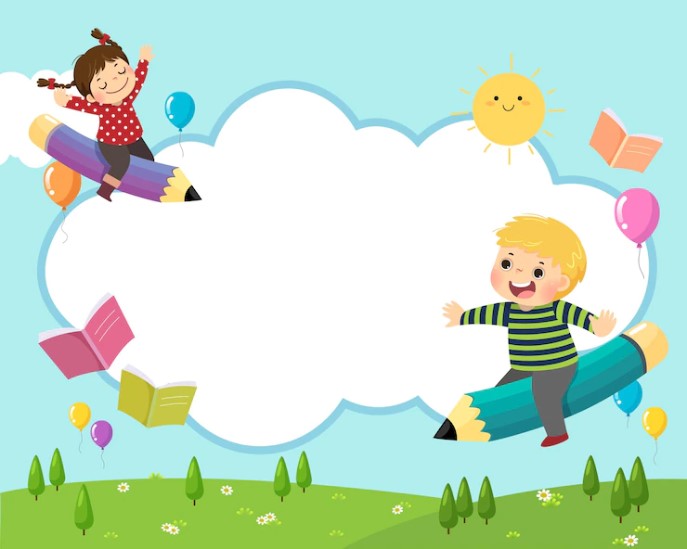 Hoạt động 3:
Nhận xét sản phẩm
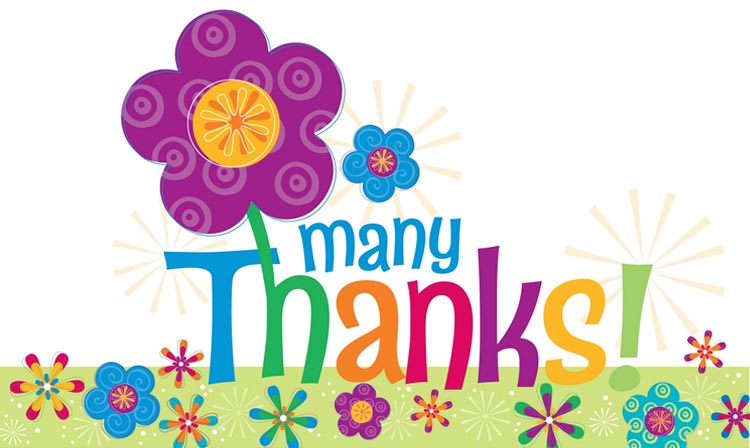